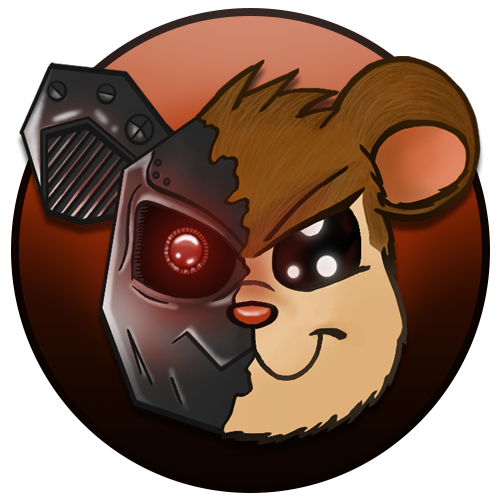 PELTIHAMSTERI
Mari Kasanen, Leevi Liimatainen, 
Marina Mustonen, Juhani Sundell 
ja Arttu Ylä-Sahra

2.VÄLIESITTELY
2.5.2019
Sisältö
Projektiorganisaatio
Projektin läpivienti
Taustaa
Sovelluksen vaatimukset
Työkalut
Suunnitelma ja toteutus
Sovelluksen rakenne
Tulostiedosto
Käyttöliittymä
Yhteenveto
Projektiorganisaatio (1/2)
Projektiryhmä:
Mari Kasanen, varapäällikkö
Leevi Liimatainen
Marina Mustonen, projektipäällikkö
Juhani Sundell
Arttu Ylä-Sahra
Tilaaja:
Jyväskylän yliopiston informaatioteknologian tiedekunnan kognitiotieteen ajosimulaatiolaboratorio
Tuomo Kujala
Hilkka Grahn
Projektiorganisaatio (2/2)
Ohjaajat:
Jonne Itkonen, vastaava ja tekninen ohjaaja
Jukka-Pekka Santanen, toinen ohjaaja


Opettajat:
Hanna Kivimäki
Kati Rantala-Lehtola
Sidosryhmät:
Jyväskylän yliopiston Digipalvelut
Projektin läpivienti
Projekti alkoi 29.1.
Projekti päättyy 31.5.
Taustatyötä, vaatimus-määrittelyn aloittaminen
Hiomista, viimeistelyä, tulosten luovuttaminen
Prototyyppejä
Sovellettu spiraalimalli
Vaihtoehdot, riskit, kehittely, tarkastelu
1350 työtuntia
Taustaa
Ajolaboratorio:
Kehitetään testausmenetelmiä teollisuuden ajoneuvokäyttöliittymiä varten.
Perustutkimusta kuljettajien tarkkaavaisuudesta, havainnoinnista ja liikennekäyttäytymisestä.
Dataa kerätään useista laitteista
Syncster
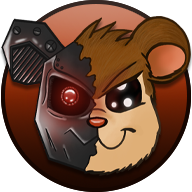 Sovelluksen vaatimukset
Datan synkronointi
Tehtävän data yhteen tiedostoon
Eri laiteyhdistelmät
Mittaustulosten valikointi
Helppokäyttöinen käyttöliittymä
Jatkokehitys
Työkalut
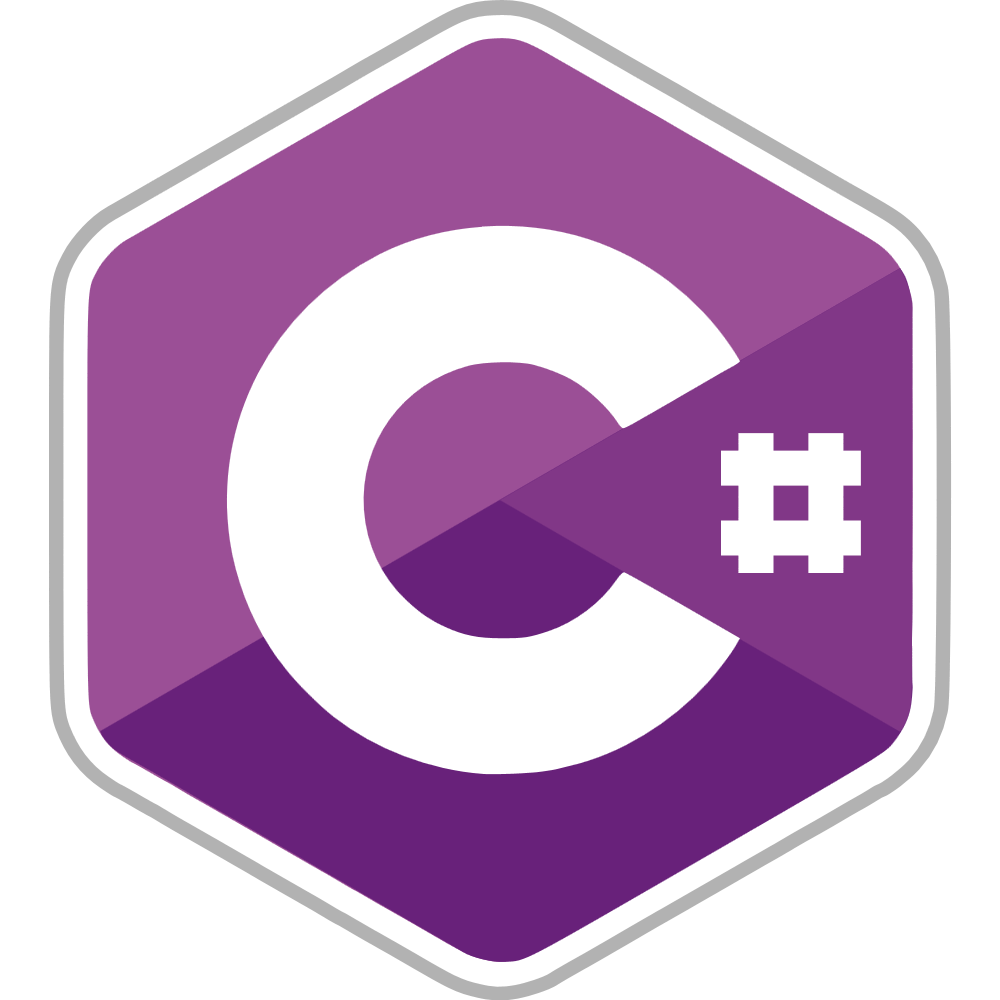 Ohjelmointikielenä C#
Visual Studio
WPF käyttöliittymän kehittämiseen
Xamarin Android-sovelluksen kehittämiseen
Lua-skripti ajosimulaattoridatalle
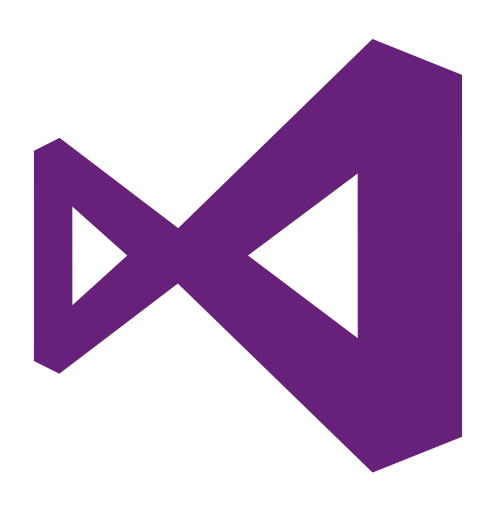 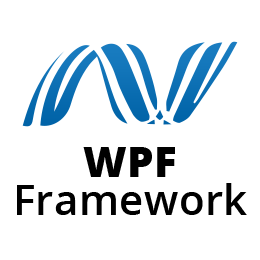 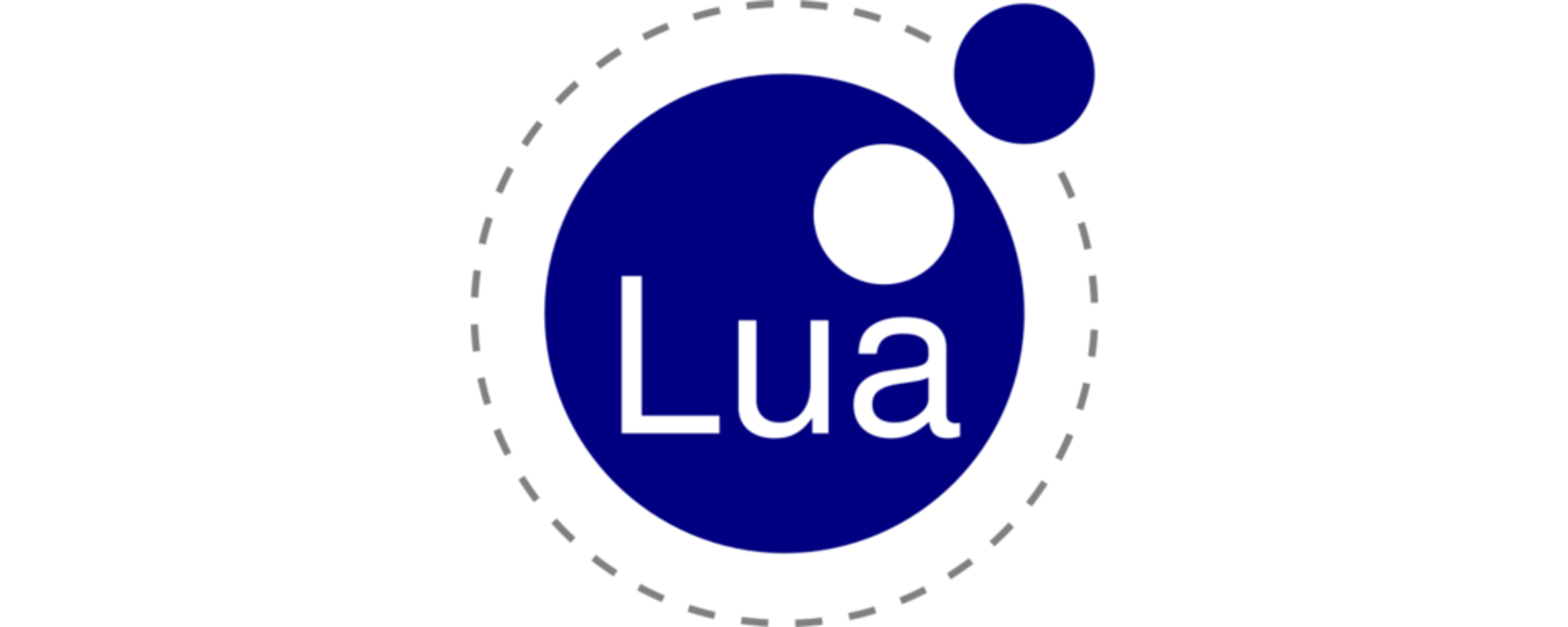 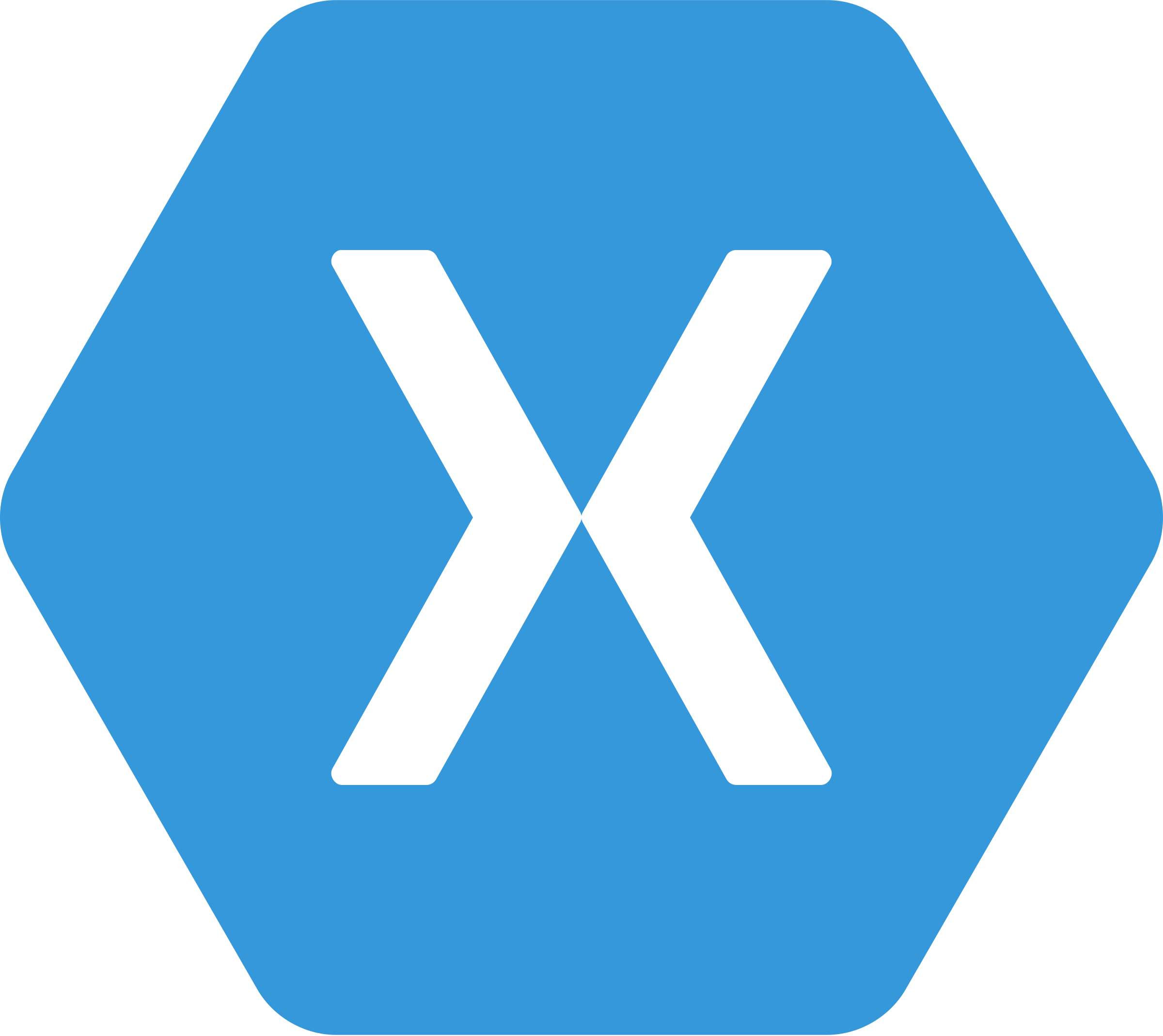 Suunnitelma ja toteutus
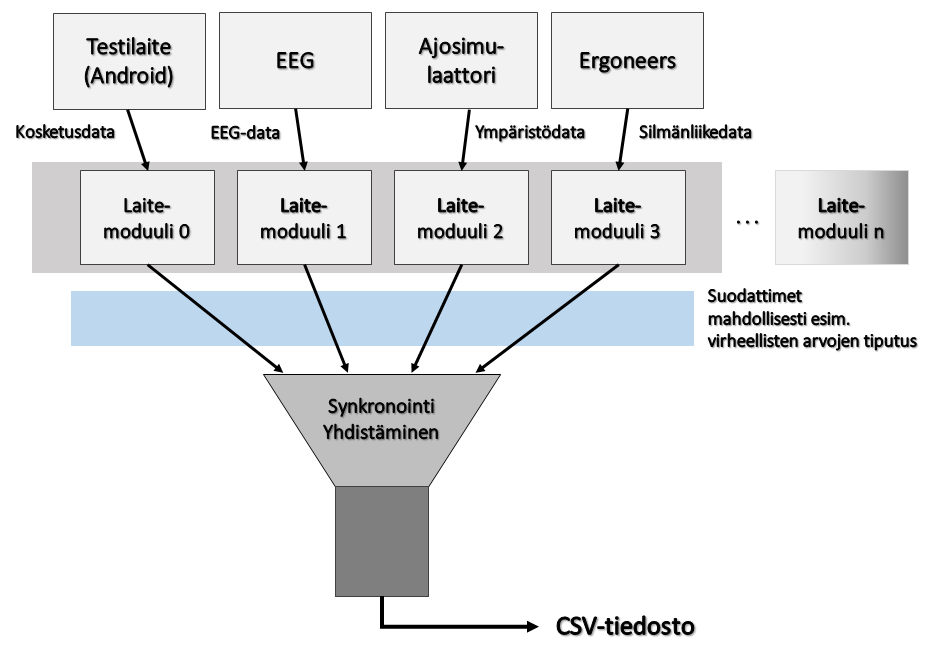 Sovelluksen rakenne
Käyttöliittymä
Sovellus jaettu karkeasti kolmeen eri osaan
Käyttöliittymä: toimintojen suoritus, nykyisen tilan näyttäminen.
Manageri: hallinnointi, tiedon välittäminen käyttöliittymän ja laitemoduulien välillä.
Laitemoduulit: tiedon kaappaaminen, laitteiden omat vaatimukset.
Monisäikeisyys avaintekijä
Useat eri osat itsenäisiä prosesseja.
Säieturvallisuus tärkeää.
Manageri
Laitemoduulit
Tulostiedosto
Käyttöliittymä
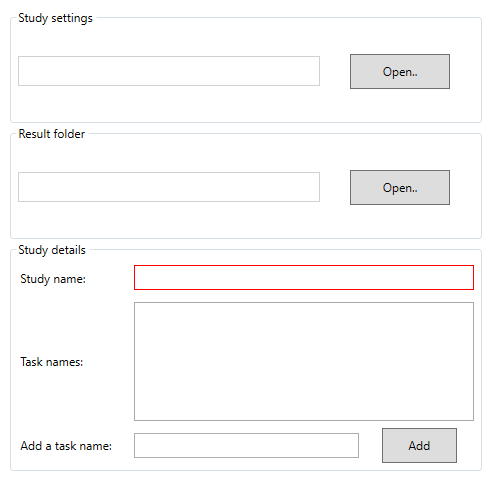 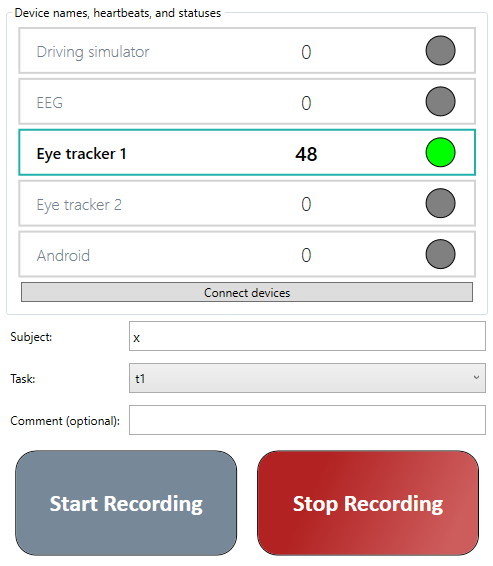 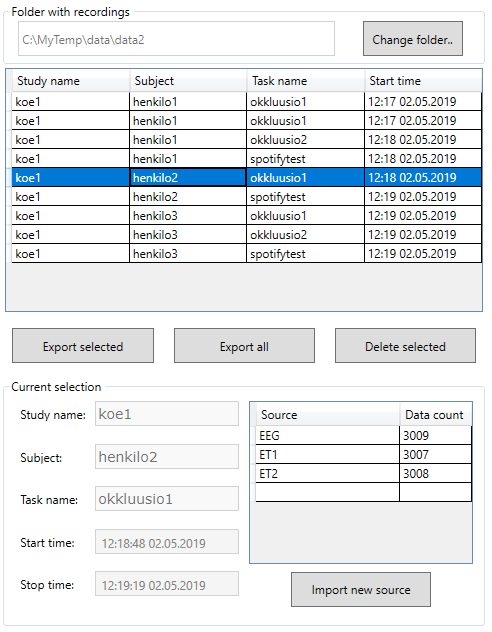 Yhteenveto
Kehitetään Syncster-sovellus
Käyttöliittymä, manageri ja laitemoduulit

Android-sovellus syötetietojen keräämiseen

Datan synkronointi eri laitteilta

Ajosimulaatiolaboratorion käyttöön
Kiitos!